ГОАОУ «ЦОРиО»«Виды разборов по русскому языку»            Шишкина Маргарита Владимировна,                                      учитель начальных классовг. Липецк2020
при чтении            при письме
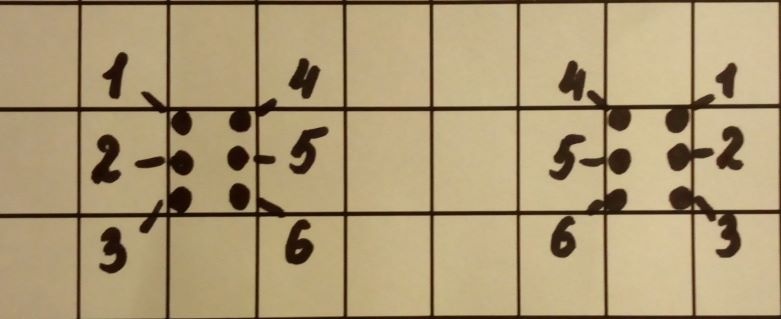 Рпри чтении     при письме
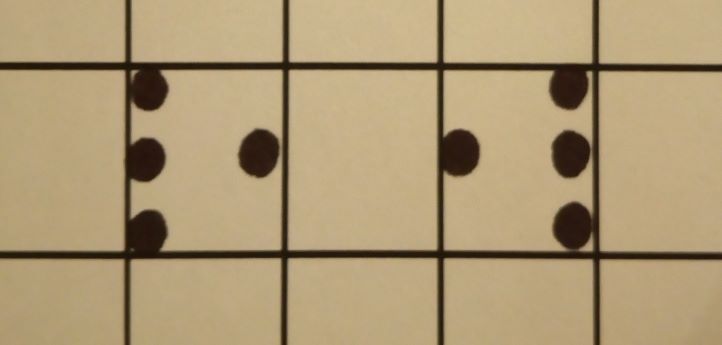 Брайль
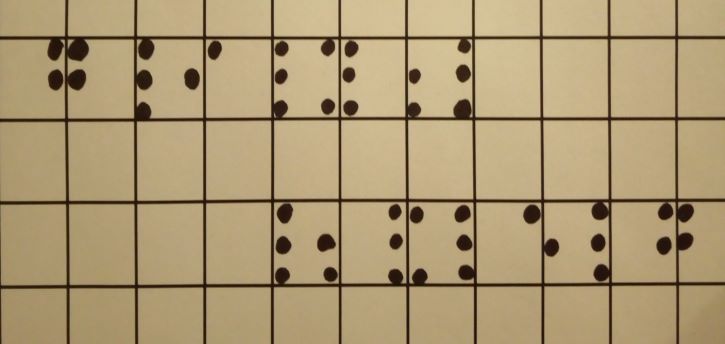 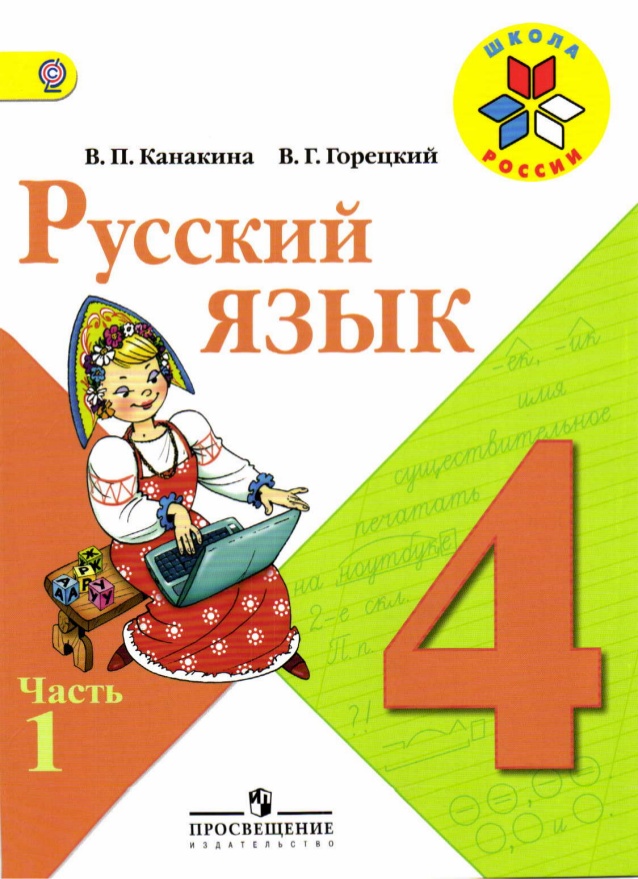 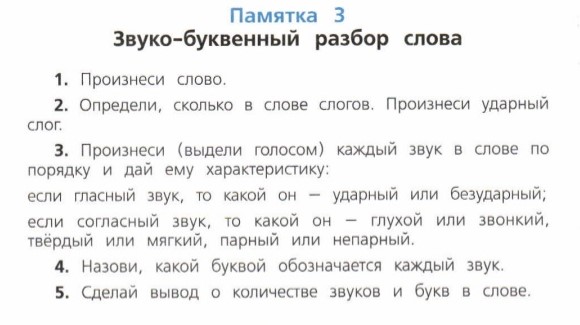 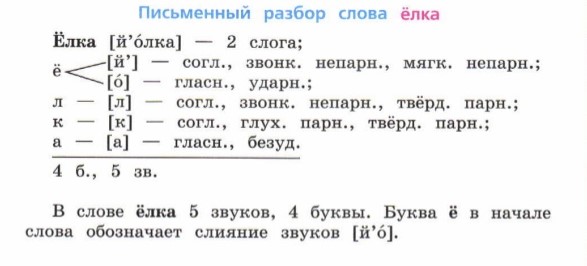 Фонетический разбор слова
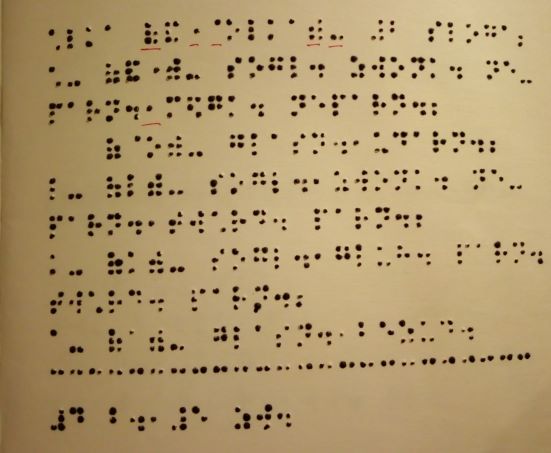 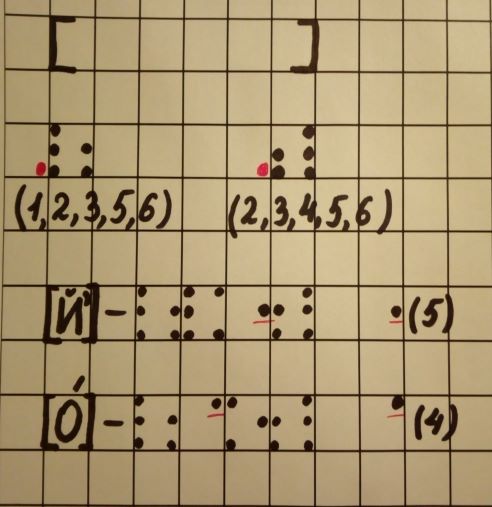 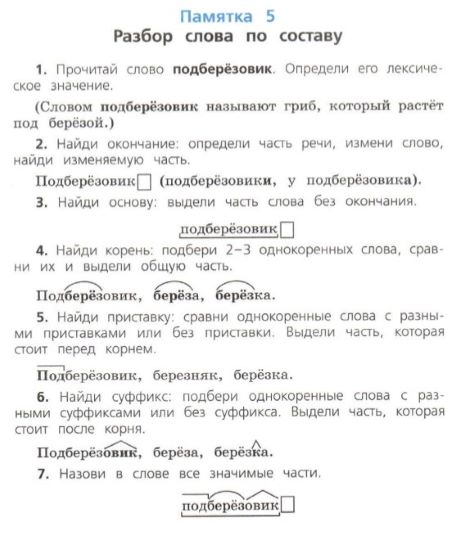 Морфемный разбор слова
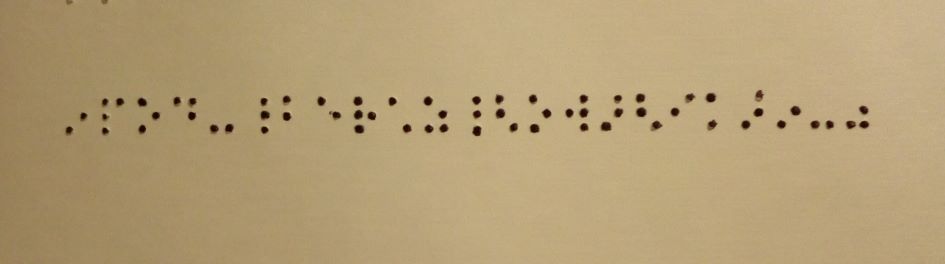 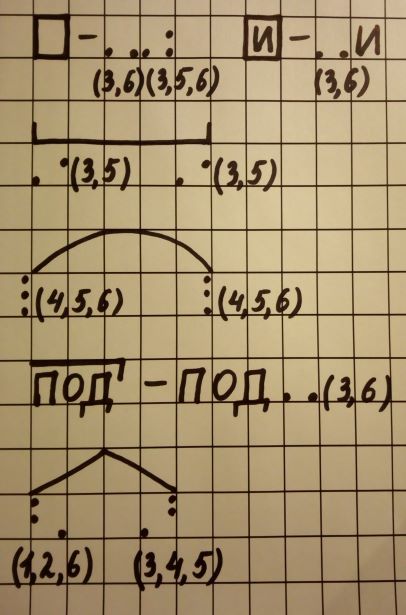 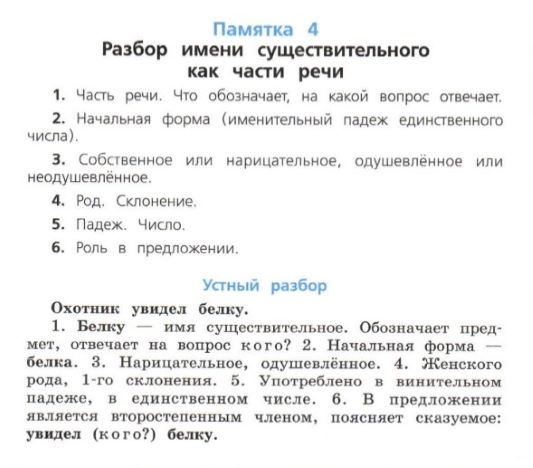 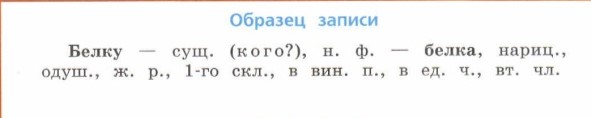 Морфологический разбор
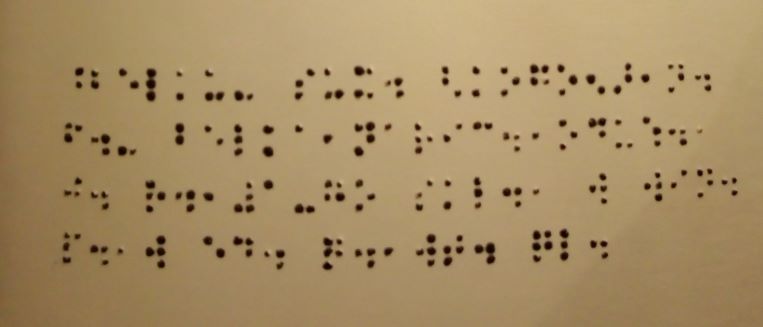 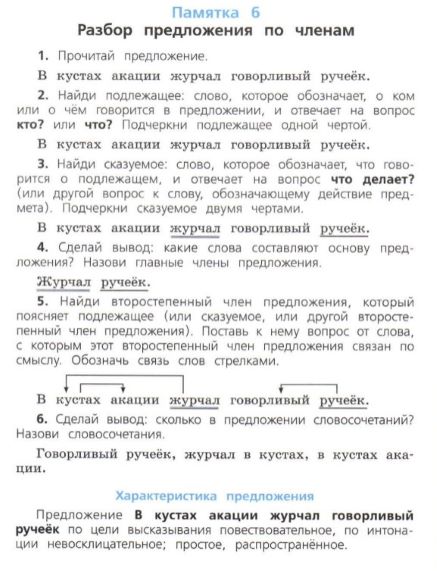 Синтаксический разбор
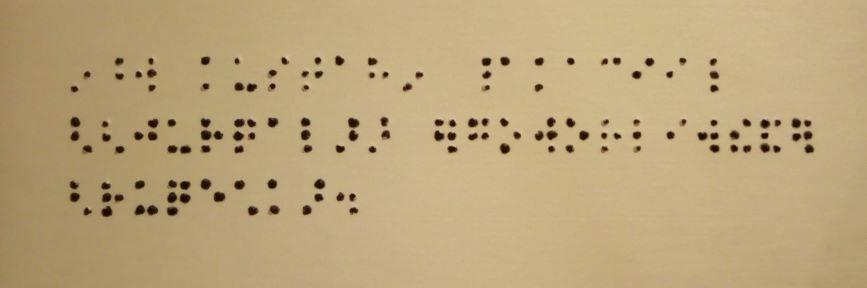 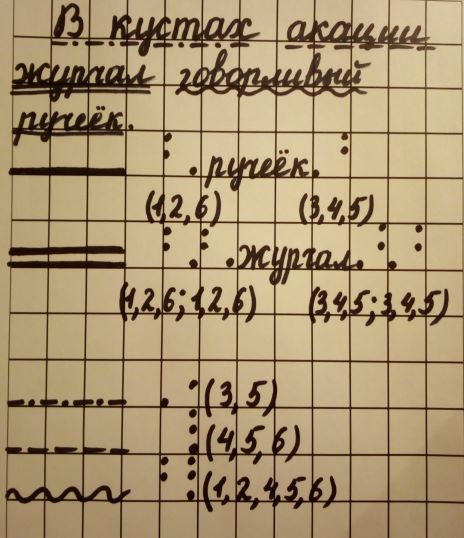 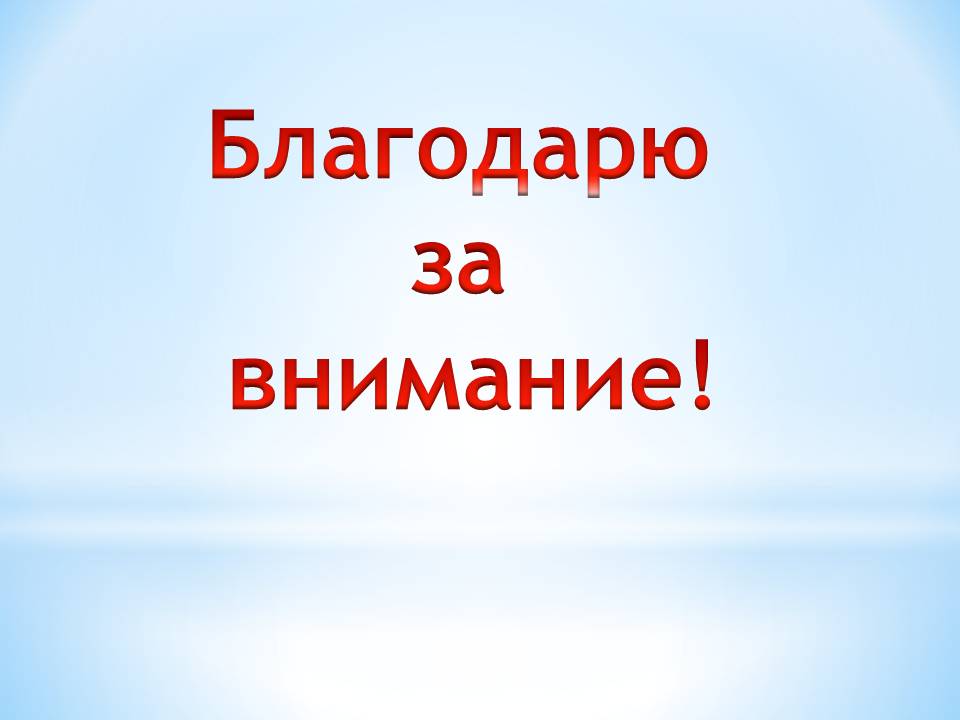